Отчет об исполнении государственного задания Государственного бюджетного учреждения«Центр информационных технологий Республики Бурятия» за 2014 год
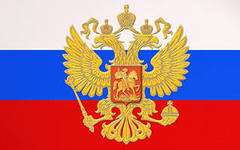 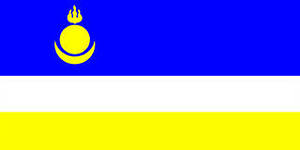 Основные направления деятельности
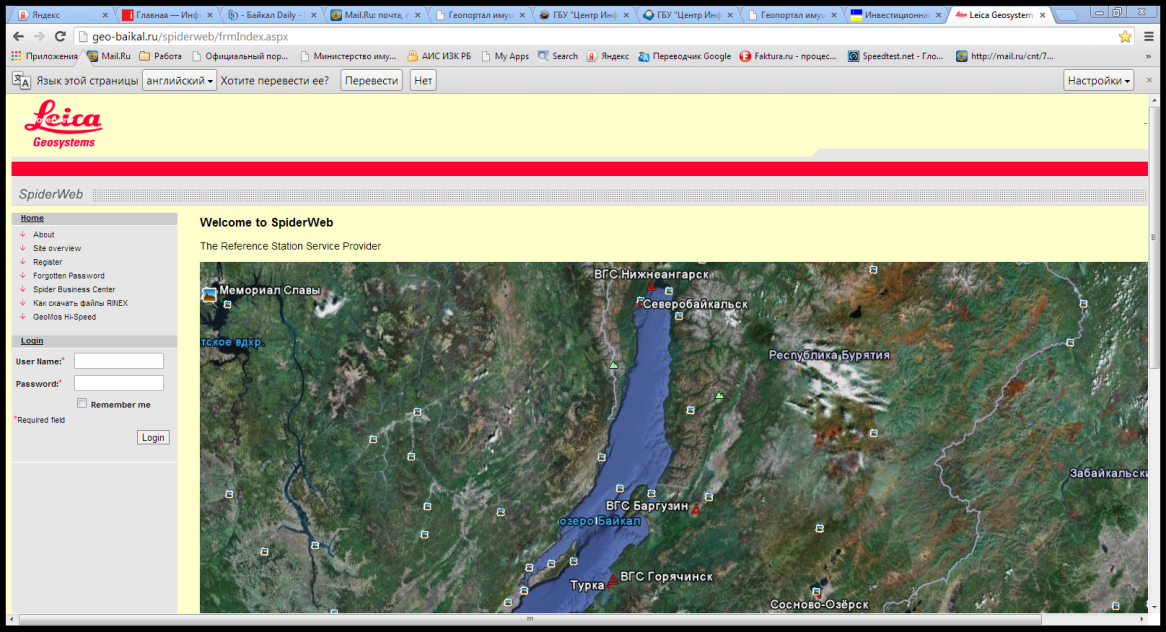 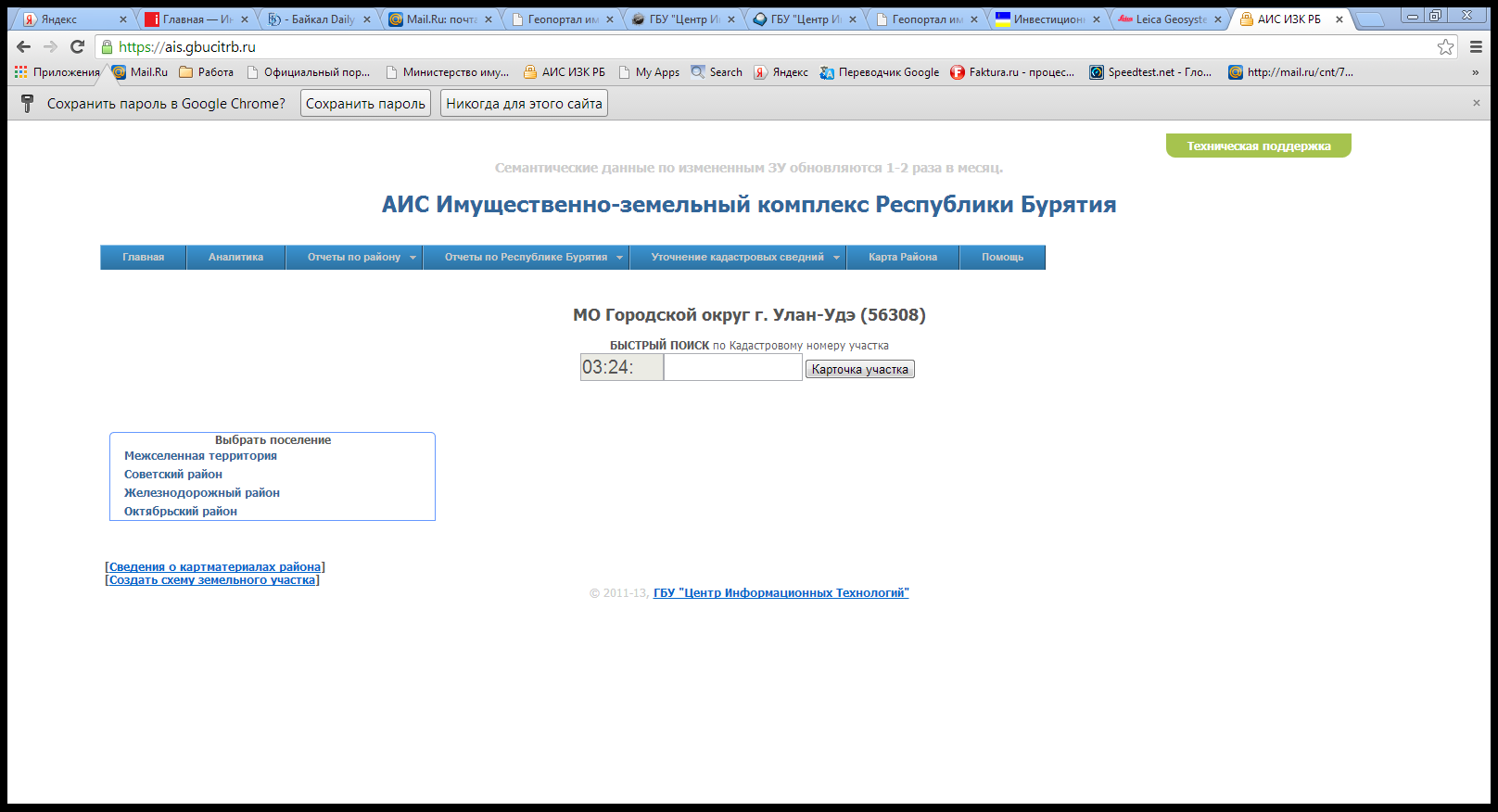 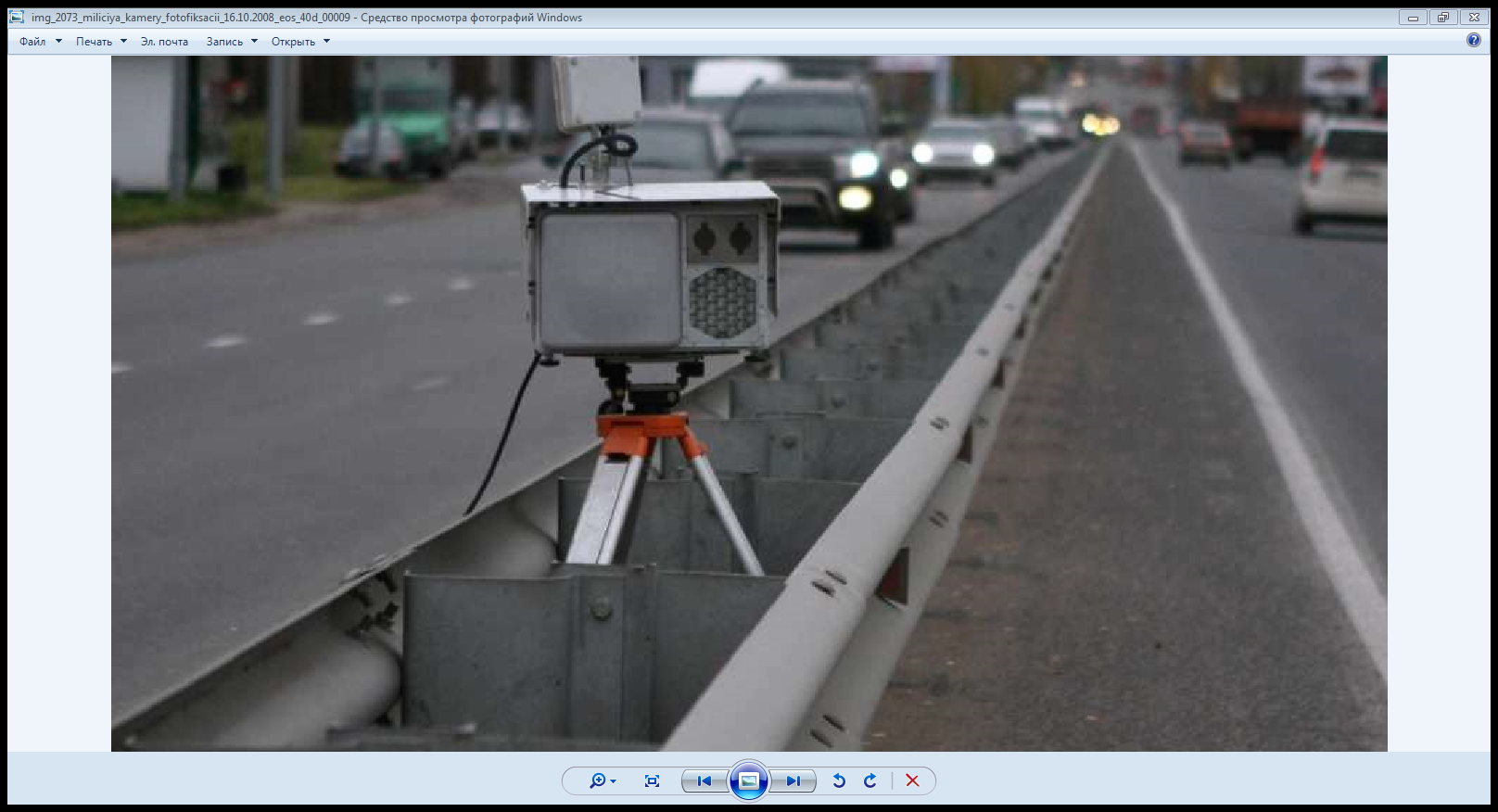 Геопортал Республики Бурятия
Геопортал модернизация интерфейса
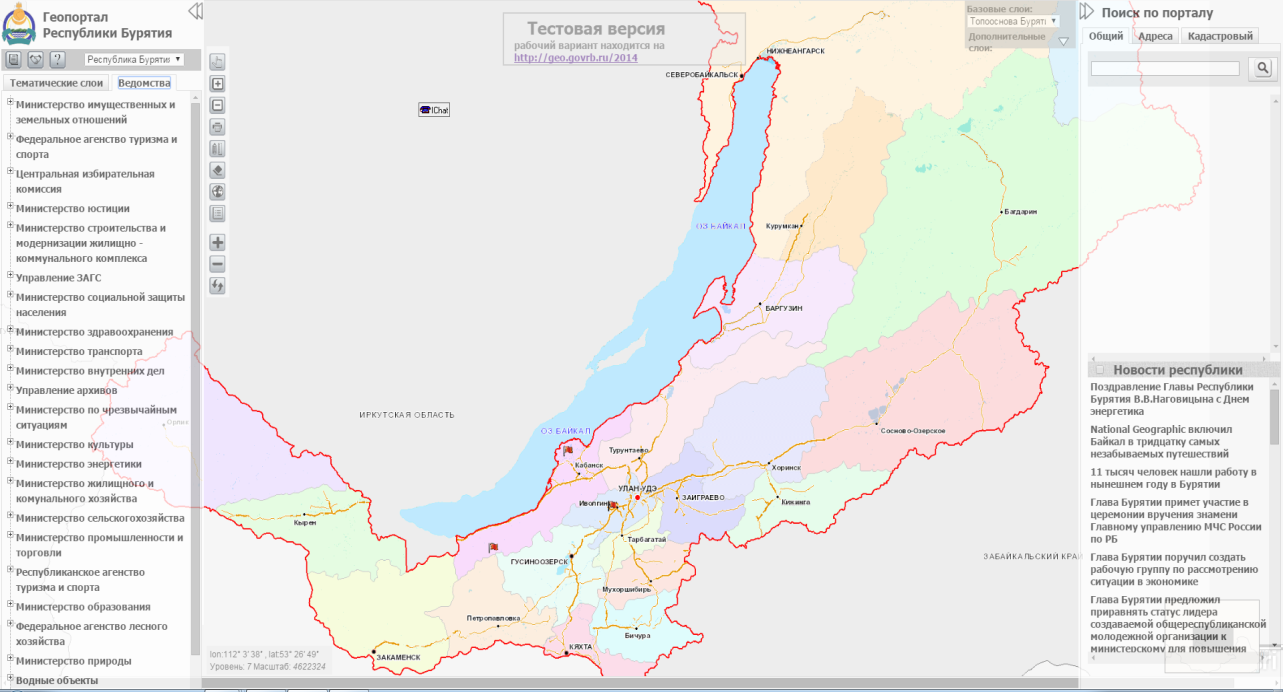 Количество слоев на Геопортале
Планируемые и фактические показатели по Геопорталу в 2014 году
Основные и значимые работы по Геопорталу
Создан новый интерфейс Геопортала, который позволил применить новые функциональные возможности, в частности:
- Увеличено поле отображения картографических материалов и элементов базы данных Геопортала путем внедрения всплывающих боковых панелей управления
- Оптимизировано размещение функциональных кнопок, внедрение всплывающих меню выбора параметров, произведена перегруппировка базовых слоев и режим их отображения
- Произведена настройка отображения древа каталога данных слоев Геопортала в двух вариантах (по тематике и по ведомствам), которая позволила осуществить каталогизацию данных гепортала с привязкой по ведомствам и учреждениям. Данный вид отображения позволит осуществлять контроль актуальности и полноты отображения подконтрольной информации со стороны ведомств и учреждений.
Проработана и внедрена функция отображения онлайн событий (RSS-лента). В частности, осуществлено отображение информации в созданном новостном блоке Геопортала новостной ленты информационного портала Правительства Республики Бурятия с возможностью перехода по прямой ссылке на источник информации по каждому событию.
Проработана и внедрена функция отображения фото-видеоматериалов объектов информационных слоев Геопортала
Проработана и внедрена функция прямого перехода на сайт, отображаемый в семантике объекта информационных слоев Геопортала
Проработана и внедрена функция возможности отображения космоснимков на Геопортале. В настоящее время прорабатывается вопрос о цифровой обработке космоснимков.
В общем создано и размещено тематических слоев на Геопортале – 257 слоев (в том числе за 2014 год – 73 слоя), что составляет 102,8% к плановому показателю по госзаданию – 250 слоев. Выполнено обновление 47 ранее созданных слоев.
АИС Имущественно-земельный комплекс Республики Бурятия
Количество АРМ, подключенных к АИС ИЗК
Количество ЗУ поставленных на кадастровый учет
Планируемые и фактические показатели по АИС ИЗК в 2014 году
Основные и значимые работы по АИС ИЗК
В октябре 2014г. запущена в эксплуатацию новая версия АИС ИЗК с распределением земельных участков по ОКТМО. Изменены все  отчеты и реестры в соответствии с новым алгоритмом  распределения ЗУ.
В ноябре 2014г. выпущена специальная версия АИС ИЗК для кадастровых инженеров РБ. 
В результате доработки программы исключены персональные данные из базы данных АИС ИЗК.
Путем ХML-запросов  через портал Росреестра обновлены кадастровые сведения для  39070 кадастровых кварталов РБ.
Проведены консультации специалистов МО по работе с АИС ИЗК и уточнению кадастровых сведений в электронном виде  (более 150 заявок).
С использованием АИС ИЗК подготовлено и отправлено  1904  документов (в XML-формате) по уточнению кадастровых сведений в электронном виде из них 1206 документов  приняты  ФКП по РБ.  Общее количество МО, отправивших сведения в электронном виде – 65.  
Доработана функция по созданию схемы земельного участка: появилась возможность нанесения ЗУ на карту по вводимым координатам.   
Проведено обучение (в учебном классе ГБУ ЦИТ и дистанционно)  32 специалистов МО по вопросам  уточнения  кадастровых  сведений в электронном виде с использованием ЭЦП.  
Для 13 районов (Баргузинский, Джидинский, Бичурский, Селенгинский, Мухоршибирский, Кабанский, Тарбагатайский, Заиграевский, Иволгинский, Прибайкальский, Кяхтинский, Хоринский, Кижингинский, Северобайкальский)  и 2 городских округов (г. Улан-Удэ, г. Северобайкальск) подключены космоснимки на всю территорию района и городского округа. 
В составе рабочей группы Минимущества РБ приняли участие в днях министерства в 10 районах РБ.
Произведена классификация земельных участков по 39 видам разрешенного использования.
Доработан  программный модуль «Выгрузка в Росреестр» на предмет совместимости  справочников адресного реестра «КЛАДР» и «ФИАС» при заполнении адреса ЗУ, занимаемого ДНТ (СНТ).  
 В карточку участка добавлена новая вкладка «Сведения с портала Росреестра», что позволило  открывать сведения с портала Росреестра из АИС ИЗК. 
Проводилось обновление сведений о задолженности земельного налога.  
Начаты работы по разработке АИС "Реестр Республиканского и муниципального имущества" (РРМИ).
Спутниковая геодезическая сеть точного позиционирования
СГСТП
Планируемые и фактические показатели по СГСТП в 2014 году
Основные и значимые работы по СГСТП
Выполнено обследование  90 пунктов триангуляции и грунтовых реперов 1,2,3 классов точности
Проведена работа по получению выписок из каталогов координат и высот в Росреестре
Проведены работы по  уточнению координатной привязки 15 референцных станций
Сформированы и внесены изменения в каталог координат 15 референцных станций 
Составлен технический проект и технический отчет по геодезической привязке 2 референцных станций (Курумкан, Багдарин). 
Проведены работы по высотной привязке 9 референцных станций
Составлен отчет и составлен каталог высот по 9 референцным станциям.
Проведены тематические семинары с кадастровыми инженерами РБ по использованию данных референцных станций в землеустройстве.
Подписано и оказано услуг по доступу к данным сети референцных станций по 14 контрагентам на общую сумму около 430 000 рублей.
В целом по выполнению госзадания – фактический показатель выполнения 100 %
Проведены профилактические работы по обслуживанию референцных станций (настройка связи, подключения электроэнергии)
Основное оборудование БГ
Планируемые и фактические показатели по АПК Безопасный город в 2014 году
Основные и значимые работы по обслуживанию и развитию системы БГ
Выполнено более 150 заявок, поступившие от дежурных СУН МВД по РБ, по устранению неисправностей в работе оборудования АПК «Безопасный город». 
Совместно с Управлением общественной безопасности Администрации г. Улан-Удэ выполнены работы по интеграции с АПК «Безопасный город»:
-  14 в\камер видеонаблюдения ТРЦ «Пионер»; 
-  3 в\камер видеонаблюдения  мемориала «Советским воинам, умершим от ран в госпиталях  в годы великой отечественной войны» п.Горький.
В состав АПК «Безопасный город» принято на праве оперативного управления  система видеонаблюдения пешеходного перехода Центрального рынка (ул.Куйбышева–ул.Балтахинова). 6 видеокамер подключены к АПК «Безопасный город».
5. Произведен демонтаж  оптиковолоконного кабеля в парке Юбилейный в связи с  реконструкцией  парка. Выполнен монтаж оптоволоконного кабеля в обход парка Юбилейный.  
6. Для МЧС по РБ подключено удаленное рабочее место (УРМ) к АПК «Безопасный   город».
В рамках развития АПК «Безопасный город» проложен магистральный оптоволоконный кабель по ул.Смолина протяженностью 1,5 км с перспективой развития территорий  левого берега.
Результат работы системы «Безопасный город»
Результат работы системы «Безопасный город»
Фото-видео фиксация нарушений правил дорожного движения
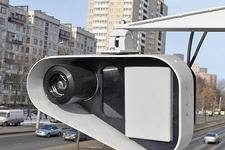 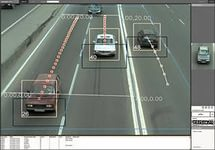 Основное оборудование ФВФ
Анализ основных показателей
Анализ основных показателей
Основные расходы
Рейтинг работы ЦАФАП по РФ за 2013-2014 годы
Планируемые и фактические показатели по автоматической фото-видео фиксация нарушений ПДД в 2014 году
Основные и значимые работы по обслуживанию и развитию системы ФВФ
Подписаны 3 договора на опытную эксплуатацию комплексов ФВФ на безвозмездной основе «Кречет-С», «Кордон», «Перекресток».
Проведен аукцион на приобретение комплекса ФВФ Кречет-С.
Размещение стационарного оборудования ФВФ на новых участках движения (федеральная трасса, город)
Размещение оборудования ФВФ рядом с метеопостами «Южный Байкал» (п. Сотниково).
Информирование граждан о правилах и требованиях в области обеспечения БДД, следствие рост взыскаемости штрафов до 70%. 
Оформление земельного участка (Верхняя Березовка) в оперативное пользование и приобретение информационного щита с целью информирования граждан.
Совместно с компанией «Ольвия» прорабатывается вопрос по привлечению инвестиций в Республику Бурятия на развитие системы автоматической фиксации нарушений ПДД в объеме 200 млн. руб. на 2015-2017 годы.
Спасибо за внимание